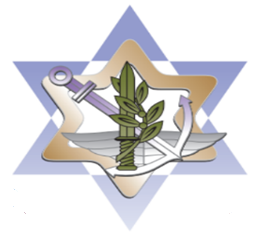 נסיעה לסולן
דבר פתיחה
על המפה
ברוכים הבאים למפגש! 
מספר דגשים חשובים – 
ראשית, זכרו כי אנחנו מייצגים ארגון חשוב. 
נצלו את הזמן לעבודה עם השותפים – המפגש הוא ארוך, התוצאות קריטיות להצלחת התוצר הסופי. 
אנא עדכנו על כל אירוע חריג. 
יש לאשר נסיעות חריגות מול בנצי/שחר. 
אנא זכרו לקחת קבלות על חדרי המלון ודלק. תנועה בימי המפגש על Business 
בהצלחה!
 
תנועה בימי המפגש על א' (בדרכים חצי א'). 
בהצלחה!
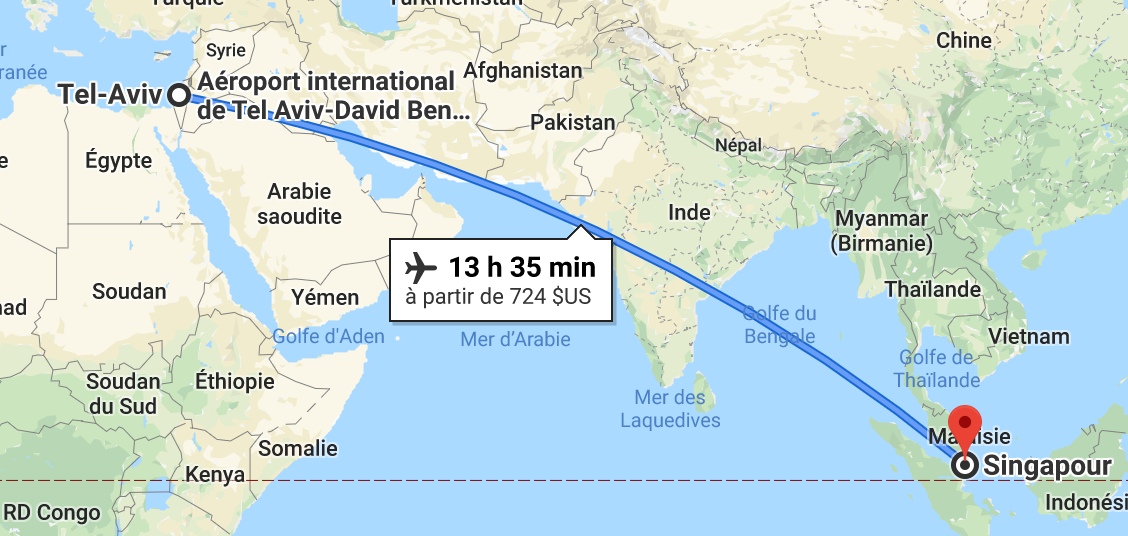 לו"ז עקרוני
כתובות
מלון - Concorde Hotel
100 Orchard Road,
Singapore 238840
+65 6733 8855
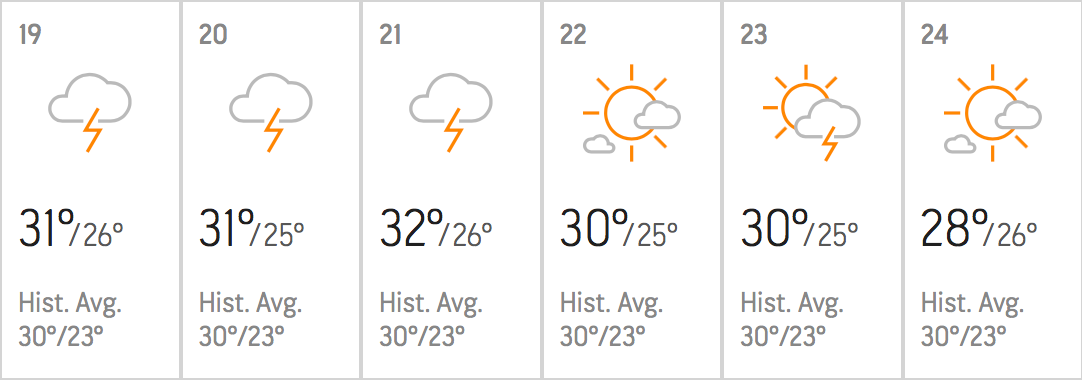 מז"א צפוי
משקית תב״ל אילנה מורלי: 052-209-2422
משקית תב״ל חנה רפקין: 058-511-8686
קמ״ד תב״ל עומר מורג: 052-782-7773
רמ״ד תב״ל בנצי זימרמן: 054-207-4487
מספרי טלפון